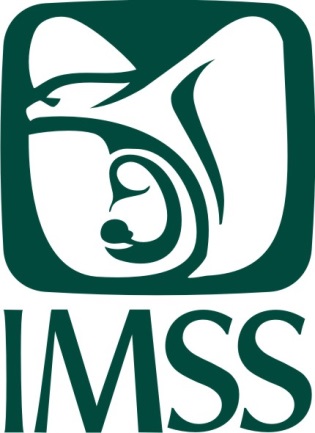 INSTITUTO MEXICANO DEL SEGURO SOCIAL
EPIDEMIOLOGÍA
PERFIL EPIDEMIOLÓGICO DE LOS PACIENTES TAMIZADOS  EN EL BANCO DE SANGRE DEL HGZ NO. 11 DE XALAPA, VERACRUZ.
AUTOR: ALEJANDRA SARAHÍ LLAMAS ROBLES

ASESOR: MSP CHRISTIAN SOLEDAD ORTIZ CHACHA
INTRODUCCIÓN
La transfusión es una parte esencial de los servicios de salud modernos. Usada correctamente puede salvar vidas y mejorar la salud. Sin embargo, la transmisión de agentes infecciosos por la sangre y productos sanguíneos ha enfocado una particular atención a los riesgos potenciales de la transfusión.
La transfusión sanguínea puede ser una intervención salvadora. No obstante, como todo tratamiento, puede resultar en complicaciones agudas o tardías y conlleva el riesgo de infecciones transmisibles por transfusión, incluyendo VIH, hepatitis virales, sífilis, brucelosis y la enfermedad de Chagas.
JUSTIFICACIÓN:
Considerando que los bancos de sangre juegan un papel como sensores epidemiológicos al realizar estudios serológicos para la detección de infecciones consideradas como problemas de salud pública: VHC, VHB, VIH, Treponema pallidum, Chagas, entre los más importantes; y debido a que no hay estudios precedentes en nuestro medio al respecto  es importante llevar a cabo este estudio.
PLANTEAMIENTO DEL PROBLEMA:
¿Cuáles son las características epidemiológicas de los candidatos a donación que acudieron  a pruebas de detección de agentes infecciosos transmisibles por transfusión en el Banco de Sangre del HGZ No. 11 de Agosto de 2011 a Diciembre de 2013?
HIPÓTESIS:
Los pacientes tamizados en el Banco de Sangre del HGZ No. 11 de Agosto de 2011 a Diciembre de 2013 son adultos mayores de 25 años (35%), varones (30%), con estudios hasta nivel medio superior (27%) y las pruebas serológicas positivas más frecuentes son HIV (7%), hepatitis C (5%), y sífilis (9%).
METODOLOGÍA:
DISEÑO:
Encuesta Descriptiva Retrospectiva. 
LUGAR:
Banco de Sangre del Hospital General de Zona No. 11 del IMSS Xalapa, Veracruz.
TIEMPO:
Mayo 2013 – Febrero 2015
POBLACIÓN:
Pacientes que acuden al Banco de Sangre del HGZ No. 11 del IMSS en Xalapa, Veracruz en el período de Agosto de 2011 a Diciembre de 2013.
VARIABLES